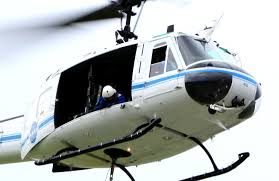 Organisational Culture Selection 
for Safer Helicopter Operations
By Dimitrios Soukeras MBA(ER)
The Simon’s Ant Story
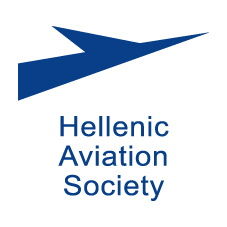 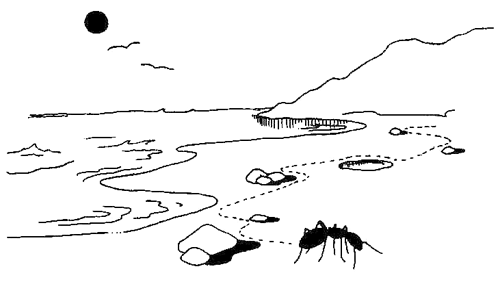 2
WITHIN High Risk Entities  
Organisational Culture=Safety Culture
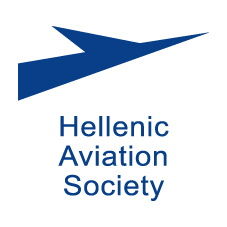 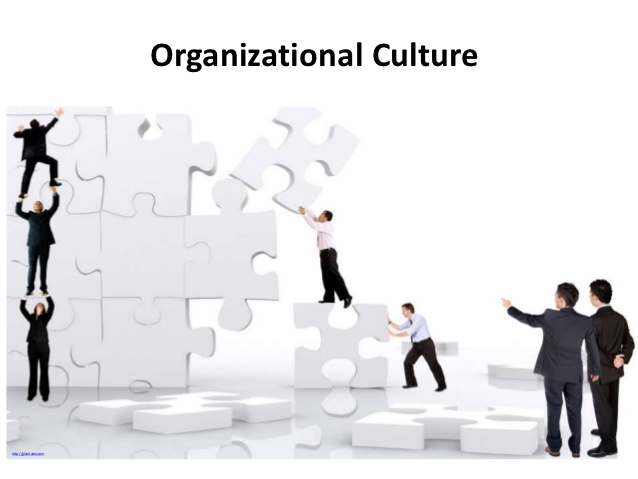 “Safety culture” according to Cooper (2000) is either the corporate culture itself ;in cases safety is their dominant characteristic, especially in high reliability organisations, or a sub-component of corporate culture which “alludes to individual , job, and organisational features that affect and influence health and safety”
3
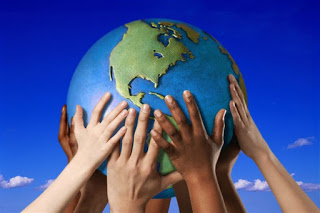 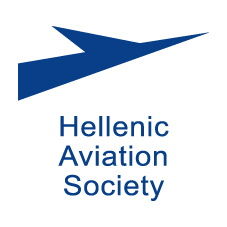 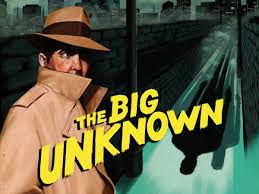 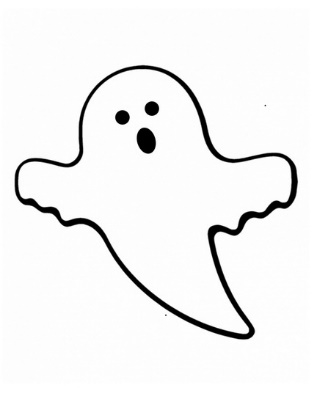 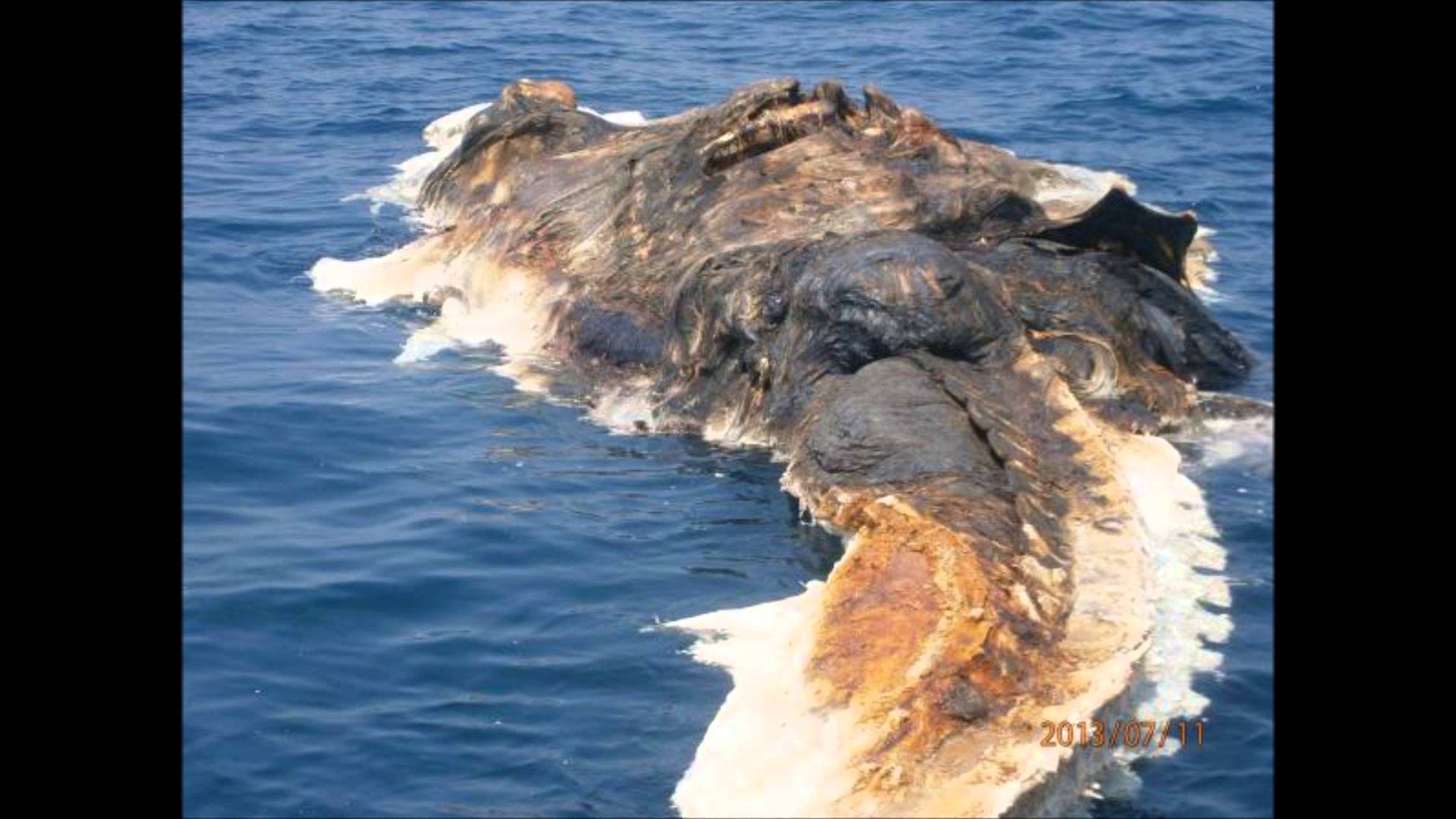 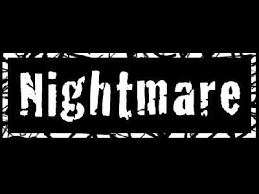 4
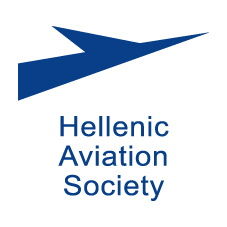 “Culture is treated as an attribute of the organization that can be measured separately from other organizational phenomena and, as we will show, can be very useful for predicting which organizations succeed and which do not.’’
Cameron& Quinn. 2006
Culture as suggested by Kilman et al (1986) acts as a corporate asset that inscribes on the direction, the pervasiveness and the strength of the organisation. In cases where strategy is aligned with culture, performance is expected to augment.
5
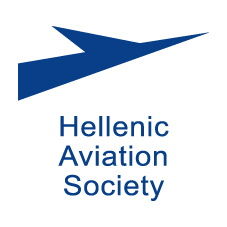 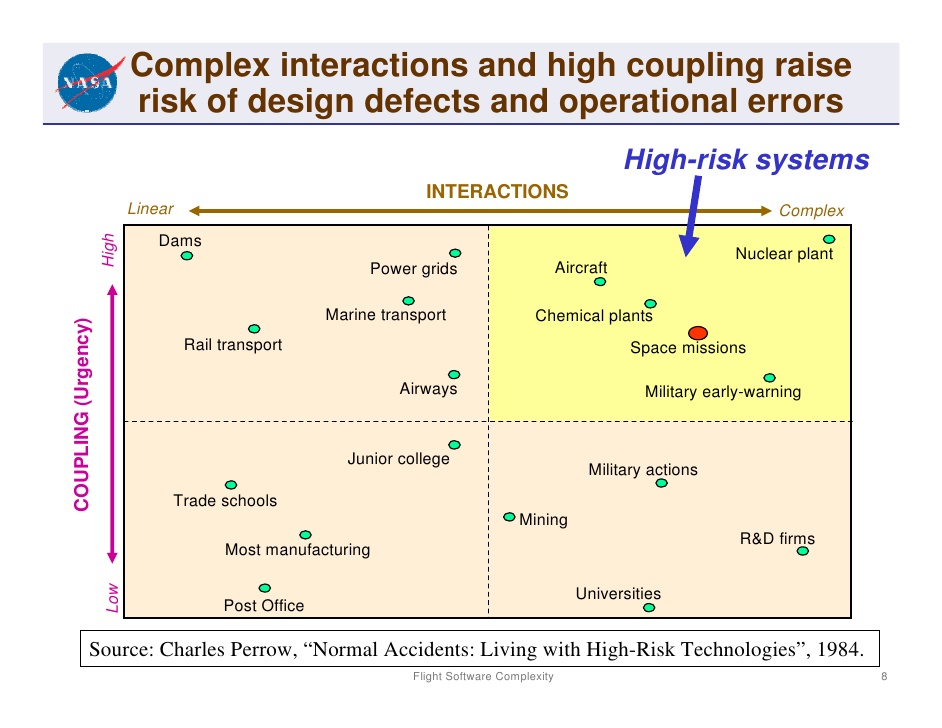 6
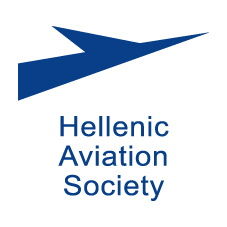 Charles Perrow, 1984
7
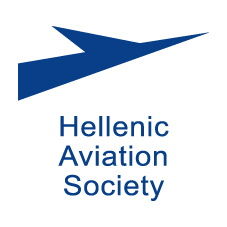 Charles Perrow, 1984
8
“SAFETY CULTURE’’ MAPPING
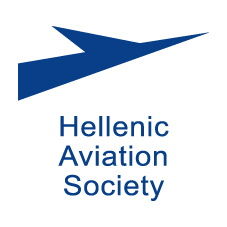 APPROACHES TO ORGANISATIONAL SAFETY
1,5
FIXED
5,5
COLLABORATIVE
3,3
Middle of the Road
Perception of  The Management Team
1,1
PROVISIONAL/
AVOIDING
5,1
DRIFTING
Von Thaden& Gibbons, 2008
The Safety Culture Indicator 
Scale Measurement System
Perception of the Employees
14/5/2016
9
“SAFETY CULTURE’’ MAPPING
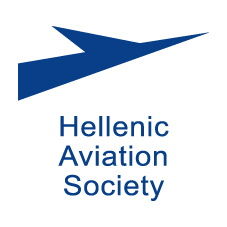 1.  COLLABORATIVE
High assertiveness and high cooperation,
Employee/management established goals,
Recognizes and encourages personal responsibility for safety,
Esprit de corps,
Employees responsible to evaluate their own performance,
Seeks to improve, learn,
Recognises change and seeks input to ensure safety outcomes,
Looks for ways to develop win-win situation
Flexible, generative
14/5/2016
10
“SAFETY CULTURE’’MAPPING
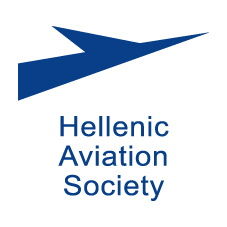 2.  FIXED
Master plan for safety/high managerial assertiveness,
 Means of ensuring safety performance =by-the-numbers,
 Conservative decision making, slow to recognize change
 Operates by detailed procedures/instructions/measures,  
 Predetermined, work carried out according to traditional
	 procedure policy,
 Safety-by-the-Rules, rigid, calculative,
 Immutable, inflexible “We‘ve always done it this way’’
14/5/2016
11
“SAFETY CULTURE’’ MAPPING
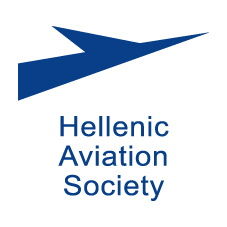 3. DRIFTING
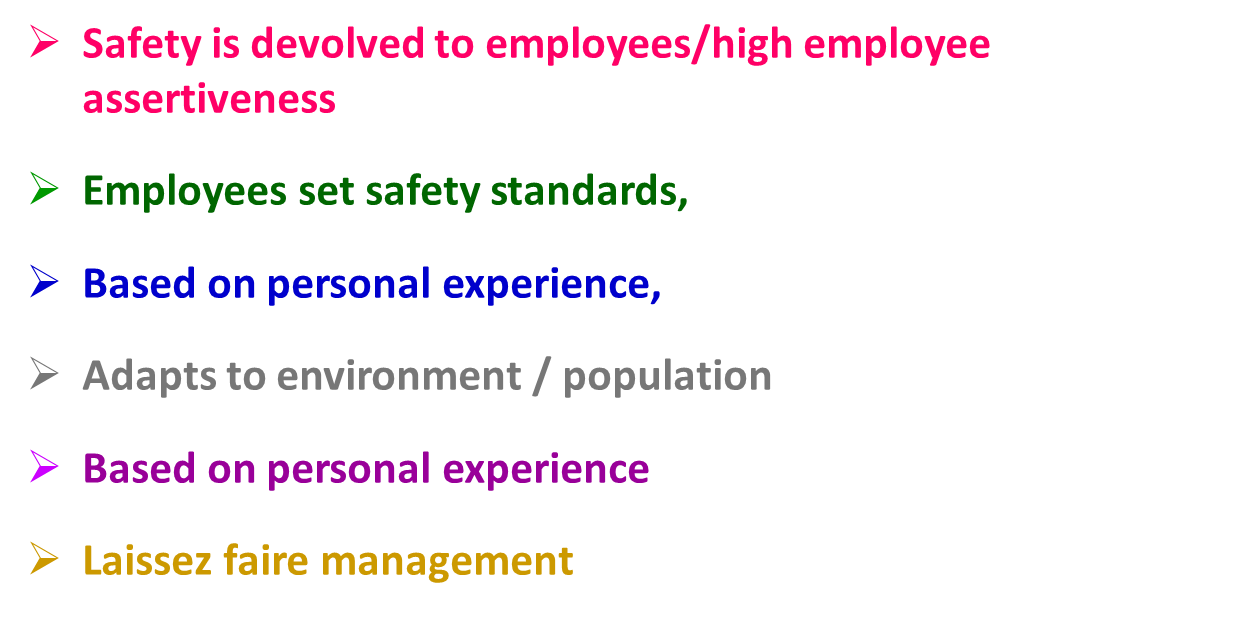 12
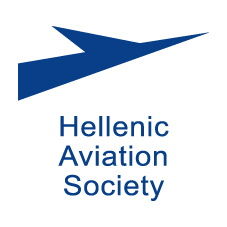 Joe Mary Hatch-A Dynamic Safety Culture Model(1993)
13
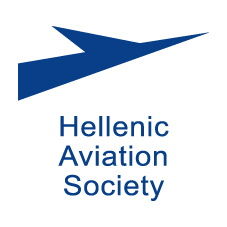 Let’s have a Test
Complex Systems would be Fine, were it not for the erratic behaviour of some Unreliable People.
Human Error cause Accidents: Humans are the dominant contributor to more than two thirds of them.
Failures come as unpleasant surprises. They are unexpected and do not belong in the system. Failures are introduced to the system only through the inherent unreliability of people.
Sydney Dekker,2006
14
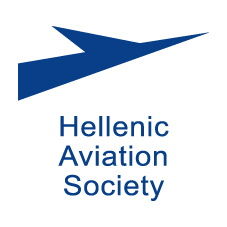 More Thoughts to be Tested
Human Frailties lie behind the majority of remaining accidents. 
Safety Rules, Prescriptive Procedures and management treatises are supposed to control this element of erratic human behaviour.
But this control is undercut by unreliable, unpredictable people who still do not do what they are supposed to do.
Some Bad Apples keep having negative attitudes toward safety ,which adversely affects their behaviour. So not attending to safety is a personal problem, a motivational one, an issue of mere individual choice.
The basically safe system, of multiple defences carefully constructed by the organization is undermined by erratic people. All we need to do is protect it better from their vicissitudes.
Sydney Dekker,2006
15
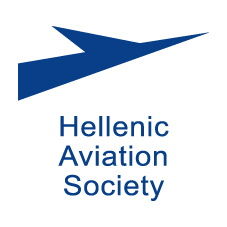 Causes of Accidents
Somebody did not pay enough attention;
If only somebody had recognised the significance of this indication, of that piece of data, then nothing would have happened.
Somebody should have put in a little more effort;
Somebody thought that making a shortcut on a safety rule was not such a big deal.
Sydney Dekker,2006
16
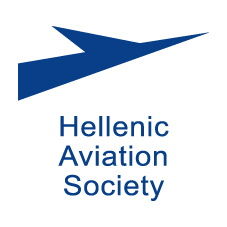 What is the Problem?
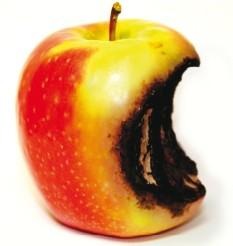 Majority of People still  believe in the Bad Apple Theory
17
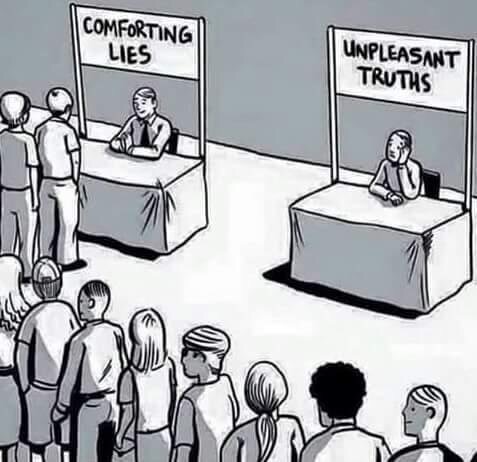 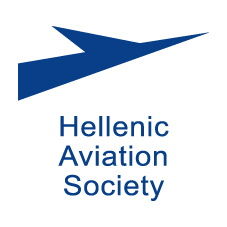 18
The Reason Protection-Production Dilemma
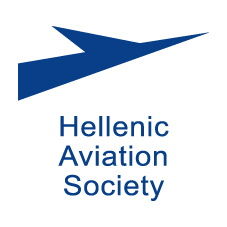 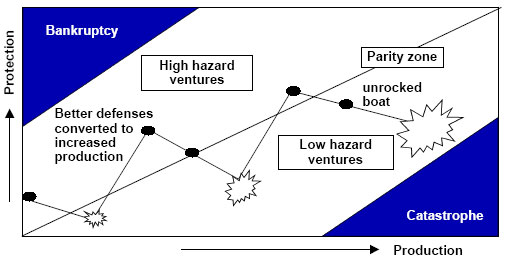 19
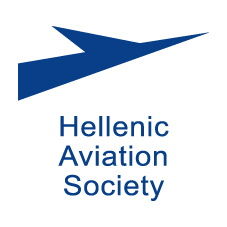 FURTHER INFORMATION
Dimitrios Soukeras
Chairman of the Board 
HELLENIC AVIATION SOCIETY
E: admin@o-diagnosis.com

www.aviationsociety.gr
20